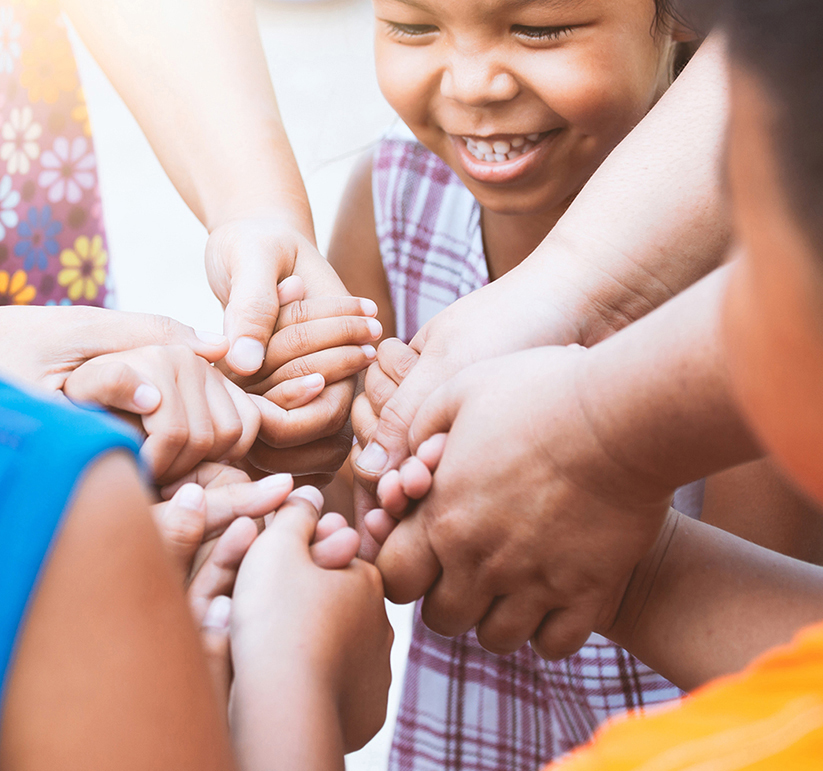 Part C Indicator 4: Family Outcomes Data (FFY 2018)
Feb 2021
[Speaker Notes: Welcome to the Part C Indicator 4 Family Outcomes Data Webinar, presented by the Early Childhood Technical Assistance Center and Center for IDEA Early Childhood Data Systems. This webinar will highlight results from Federal Fiscal Year 2018.]
Family Outcomes Data
Background 
State Approaches
Data Quality
Performance Data
Resources
[Speaker Notes: After a brief overview of the indicator, the main topics we will cover are state approaches, data quality, performance data, and resources.

State approaches include things like 
What surveys were used;  
The populations of families who were surveyed; and 
Methodologies for survey dissemination and returning surveys

Next, we will cover data quality in terms of response rates and representativeness

Then, we will look at the national Performance Data trends, 

Finally, we will conclude with key national resources]
What Data Are Included?
Federal Fiscal Year (FFY) 2018
Data from February 2020 APR submission 
School year / State fiscal year 2018-2019
56 states and jurisdictions reported
Quantitative data as reported to OSEP
Qualitative data coded by DaSy/ECTA

Note: not all states reported on all qualitative variables
[Speaker Notes: Before we jump into the data, we want to remind everyone what data are included as well as the data sources. 
 
These results are from the Federal Fiscal Year or FFY 2018, which states reported in their February 2020 Annual Performance Report submission.  
Some states align to their school year or their state fiscal year, which would represent the period overlapping 2018-2019.

All 50 states are included, along with Washington, DC and the territories and jurisdictions, for a total of 56 entities. We will use the term “states” throughout the webinar to include states, territories, and jurisdictions.  

All 56 states submitted Part C Indicator 4 data. 

As far as the data sources:  The numeric performance data are exported from the online GRADS system and provided to us by OSEP. 

The ECTA and DaSy Centers coded a number of additional variables by reading through each states’ APR and looking for the key variables that you will see here today.  There is quite a bit of variation in the level of detail states include in their APRs. So, in some cases there are missing data, as these are not all required elements for inclusion in the GRADS submission. 

Let’s move on.]
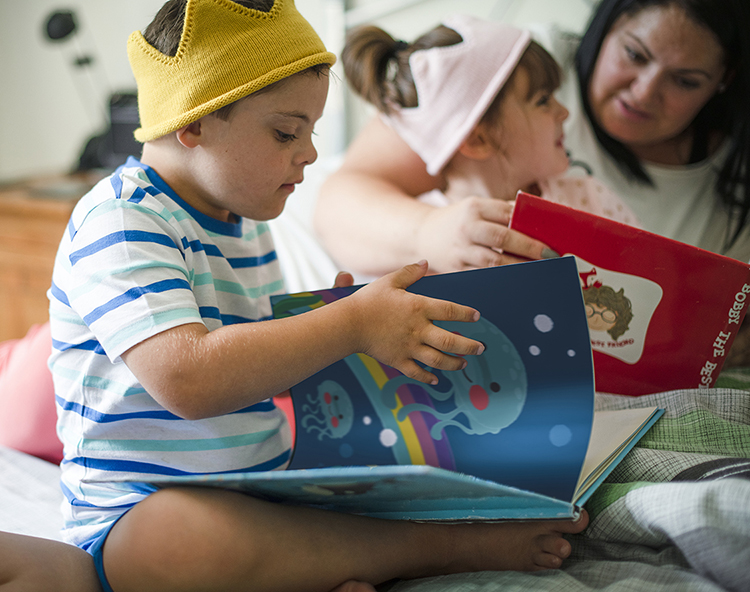 Part C APR Indicator 4
Percent of families who report that early intervention services have helped the family:
Know their rights
Effectively communicate their children’s needs
Help their children develop and learn
[Speaker Notes: Today, we will be sharing data from Part C’s Indicator 4 of the Annual Performance Report, or APR. 

This indicator addresses how helpful the early intervention program has been for families in the following three areas: 
A.  Helping them know their rights,
B.  Helping them effectively communicate their children's needs, and
C.  Helping them help their children develop and learn 

These are the unifying, common outcomes across states regardless of the specific survey tool or scoring methodology, which can vary across states.]
State Approaches to Measurement
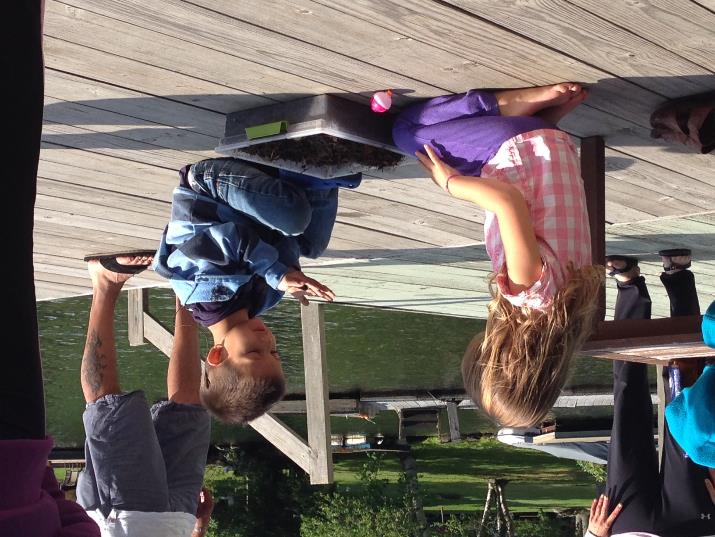 [Speaker Notes: Now, let’s look at an overview of the various surveys used to measure family outcomes.]
State Approaches: Surveys Used
ECO FOS-Revised: 20 states (36%)
NCSEAM: 17 states (30%)
State-developed: 12 states (21%)
ECO FOS-Original: 7 states (13%)
[Speaker Notes: All states are using a well-defined methodology for surveying families for Indicator C4. These are the four main types of surveys, listed in order of the most frequently used types. 

The most frequently used survey is the Early Childhood Outcomes Center Family Outcomes Survey-Revised (2010). Twenty states use this survey. 

The next most frequently used survey was developed by the National Center for Special Education and Monitoring. Seventeen states used this survey.

Next, we see that 12 states are using a survey developed by their own state. Please note that this “State-developed survey” group consists of all unique surveys, so there is more variation in tool format within this group than the other groups listed here.

Lastly, we have the Early Childhood Outcomes Center Original Family Outcomes Survey. 7 states used this survey.  

The only change this year over last year in survey approach was that one state moved from the original to the revised ECO Family Outcomes Survey.

Note that some of the surveys use multiple questions for each of three overall family outcomes; others are represented by one question; and some use a statistical methodology called Rasch scoring to assess performance on the three outcomes based on the family’s overall score. 

In the results you see here, we are reporting the tool used for Indicator C4 only. For example, if a state used a survey they developed on their own to get program information from families, but then added the three questions from the ECO FOS-Original survey for Indicator 4 reporting on their APR, they were coded as ECO-FOS Original here. All states are using a well-defined methodology for surveying families for Indicator C4. These are the four main types of surveys, listed in order of the most frequently used types. 

The most frequently used survey is the Early Childhood Outcomes Center Family Outcomes Survey-Revised (2010). Twenty states use this survey. 

The next most frequently used survey was developed by the National Center for Special Education and Monitoring. Seventeen states used this survey.

Next, we see that 12 states are using a survey developed by their own state. Please note that this “State-developed survey” group consists of all unique surveys, so there is more variation in tool format within this group than the other groups listed here.

Lastly, we have the Early Childhood Outcomes Center Original Family Outcomes Survey. 7 states used this survey.  

The only change this year over last year in survey approach was that one state moved from the original to the revised ECO Family Outcomes Survey.

Note that some of the surveys use multiple questions for each of three overall family outcomes; others are represented by one question; and some use a statistical methodology called Rasch scoring to assess performance on the three outcomes based on the family’s overall score. 

In the results you see here, we are reporting the tool used for Indicator C4 only. For example, if a state used a survey they developed on their own to get program information from families, but then added the three questions from the ECO FOS-Original survey for Indicator 4 reporting on their APR, they were coded as ECO-FOS Original here.]
FFY 2018 Family Surveys Used
American Samoa
District of Columbia
Guam
Northern Marianas
Puerto Rico
Virgin Islands
[Speaker Notes: In this map, we can see which states, outlying territories, and jurisdictions are using each survey type.]
State Approaches: Family Populations Surveyed
Family subgroups:
Six or more months of services: 18 states (32%)
All families in program: 22 states (39%)
Other: 4 states (3%) 
Not reported or unclear: 13 states (23%)

Sampling plans: 10 states
[Speaker Notes: Next, we will take a deeper look into the various state approaches to family outcomes measurement by looking at the family populations that states are surveying. 

Nationally, we see that 18 states, about 32%, include families with a minimum of six months in the program. This is usually based on the theory that families need to be in the program for some minimum amount of time to see benefits from the program. 

Another group of 22 states, or 39%, surveyed all families regardless of length of time in the program. The remainder have unique criteria or did not explain their survey frame in their APR.  

In addition, we determined that 10 states used approved sampling plans that included stratified random samples and samples from districts or regions, among others. This is consistent with the number of states that reported using sampling plans last year.]
State Approaches: Dissemination and Return
Dissemination Methods (n=56)
Multiple methods: 31 states
In-person: 8 states
Mail only: 6 states
Not reported: 11 states





Return Methods (n=56)
Multiple methods: 31 states
Mail only: 4 states
In-person: 2 state 
Not reported/other: 18 states
Other: 1
Online option: 31 states (55%)
[Speaker Notes: Next, we look at how states approach disseminating their family surveys and getting their surveys returned.
 
Dissemination method refers to the ways states are getting the survey to the intended families. For dissemination, 31 states are using multiple methods, meaning they used more than one method to get surveys to families.  This is an increase from 24 states last year.

Another 8 states use an in-person method to get the survey to families, which includes approaches like a service coordinator or provider handing a paper survey to a family at a home visit or IFSP meeting. 

Six states used mail-only surveys, which is 4 fewer than last year. An additional 11 states did not outline their methods in their APR. 

Next, we look at return methods, which refers to the ways families return a completed survey. Here we also see 31 states using multiple methods for the families to return the survey, and somewhat fewer states having a mail or in-person return as their only method. 

Sometimes states are specifically interested in the number of states who have an online option, so we continue to look at this each year. We have seen this number increase each year, and just this year 2 more states reported this option, which puts us up over half nationally.]
Survey Approach: Survey Timing
Annual survey/point in time: 30 states (54%)
At exit from program: 9 states (16%)
At IFSP: 1 state (2%)
Other/not reported: 16 states (29%)
[Speaker Notes: Next, we look at survey timing. Just over half of states--54%--administer the survey annually at a given point in time, which is consistent with previous years. The states in this group would also include states who have a survey window that might be several months long.

The remaining states disseminate their survey according to benchmarks in a child’s participation in the program, such as at IFSP meetings or at Exit. 

Once again, we have about a third of states who did not report this information in their APR.]
Data Quality
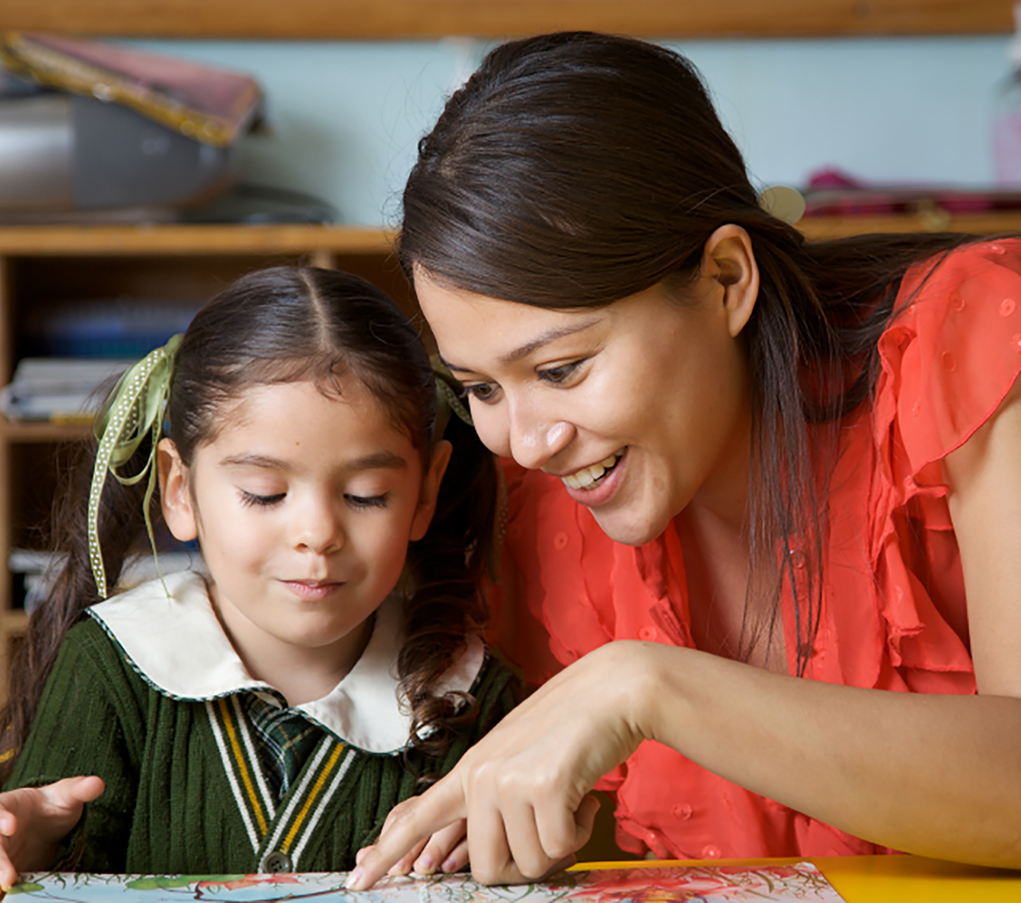 [Speaker Notes: Next, we move on to a brief look at data quality, where we will see the national picture with respect to response rates and representativeness.]
Survey Response Rates
All states reported a response rate
Response rate range: 7.9% - 100%
Mean response rate = 35.8%
[Speaker Notes: Here we have some overall response rate data, which we explore further in the next slide. 

All states reported a response rate. The range was 7.9% to 100%

The mean response rate went up a few percentage points over last year. This is great news as a lot of states have been working on improving their response rates.]
Indicator C4 Survey Response Rates by State (FFY 2018)
[Speaker Notes: Here is a deeper look at individual state response rates. In this figure, each bar represents one state. They are sorted from smallest to largest. 

If you are the person who enters data into the GRADS system, you know that there are now fields to enter the denominator and surveys returned, so we now have all states reporting a response rate.]
Response Rates and Survey Method
[Speaker Notes: This slide drills into the variations in response rates based on the dissemination and return methods used. 

Take a moment to review this data. [PAUSE] You will notice that the in-person dissemination method had the highest average response rate. Also, states who used multiple return methods had a higher average response rate than states who used a mail-only method.

Together, your dissemination and return methods are one area to consider when thinking about which factors might be connected to improving response rates.

Another drill down we encourage is to look at your response rates across different subgroups, such as by region, local program, family language, or other child and family variables.]
Data Quality: Overall Representativeness of Family Data
Did the data represent the state? 
Yes: 40 states (71%)
No: 16 states (29%)
Omitted: 0 states
[Speaker Notes: Next, we will look at the representativeness of the data. Representativeness refers to the degree to which you think your survey data adequately represent the families in your program that you intended to survey. 

All states report on whether they determined that their survey results were representative overall of the state. The data here are the self-reported answer to the question in the GRADS system which states, quote: “The demographics of the families responding are representative of the demographics of infants, toddlers, and families enrolled in the Part C program.” 

Forty states, or 71%, answered “Yes” and the remaining 16 states answered “No.”]
Data Quality: Assessing Representativeness
“Yes” data were representative by:  
Race/ethnicity (30 states, 54%)
Geographic variables (14 states, 25%)
Child’s gender (15 states, 27%)
Others: child age, disability/eligibility categories, length of time in services, income, primary language
[Speaker Notes: We also coded the variables states were using to assess the representativeness of their data. The top three variables that states analyzed were race/ethnicity [pause]; geographic variables like district, county, or region [pause]; and child gender. 

These data show the number of states that found their data WERE representative of the overall service population according to each variable. 54% of states said their data were representative of racial and ethnic makeup, up from 48% last year. 25% said their data were representative according to geographic regions, down from 32% last year. And 27% said their data were representative of children’s gender, up from 23% last year. States often look at more than one variable so these are not mutually exclusive. In other words, a state could have reported “yes” to multiple variables. 

Other variables used less frequently include: child’s age, disability or eligibility categories, length of time in services, income, and primary language.]
Considerations for Assessing Representativeness
Are response rates disproportionate across family subgroups?
Was the minimum response rate was met among each subgroup?
Was each subgroup size sufficiently large enough to draw conclusions?
Were differences across subgroups and across years statistically significant?
[Speaker Notes: States vary as to how they assess representativeness and make conclusions about their data. It is common to see variation in survey data across subgroups and across years. When assessing representativeness, it is important to consider the variety of factors that could affect your data quality and interpretation. These factors include things like disproportionality in response rates among family subgroups, minimum response rates, and sample size. Paying attention to each of these factors can help you make an accurate assessment of representativeness.]
Performance Data
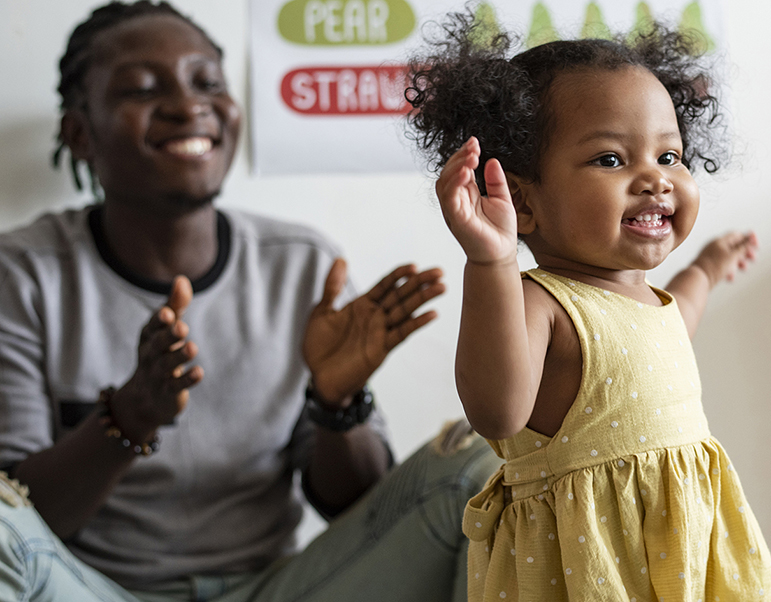 [Speaker Notes: Next, we will review the performance data. These data will show how states fared on each of the three family outcomes.]
FFY 2018 Performance
Percent of families who report that early intervention services have helped the family:

Know their rights: 90%
Effective communicate their child’s needs: 91%
Help their child develop and learn: 92%
[Speaker Notes: Nationally, in FFY18, 90% of families reported that early intervention services helped them know their rights. 91% reported that the program helped them effectively communicate their child’s needs. Finally, 92% reported that the program helped their child develop and learn.]
Indicator 4 National Family Survey Data Trends (FFY 2012-2018)
[Speaker Notes: Now, let’s take a moment to review the Indicator 4 results over multiple years. As you can see in these column charts, the results have remained rather stable over time. We see generally high performance on this indicator. There is also general consistency across years within individual states, although the performance data may differ across family subgroups.]
Indicator 4 Performance by Survey Used
[Speaker Notes: This slide shows performance results by survey type. When viewing the performance results this way, we see slight variation across the tools. Remember that surveys within the “state-developed survey” group may be unique to one another. 

Also remember, as mentioned earlier, each tool has their own scoring methodology, so use caution when comparing results across tools.]
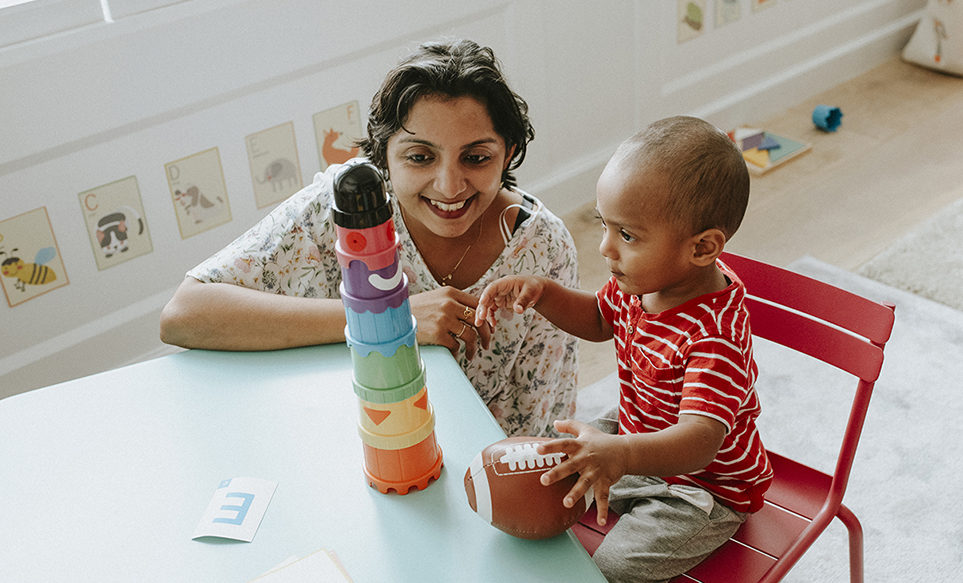 Resources
[Speaker Notes: Finally, we wanted to provide a few resources around family survey data.]
Online Resources
General Information about the Family Outcomes (ECTA)
Improving Practices and Family Outcomes:
Family Engagement Resources (ECTA)
DEC Recommended Practices (ECTA)
DaSy Center Toolkits
Calculators and Graphing Templates (ECTA)
[Speaker Notes: Here are several resources you can find readily available on the ECTA and DaSy Center websites, including background about family outcomes, strategies for family engagement, toolkits, calculators, and graphing templates.]
Contact Us
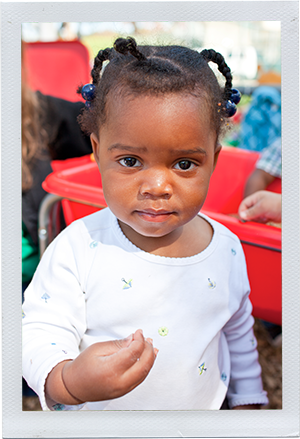 Cornelia Taylor Cornelia.Taylor@SRI.com
Kathy Hebbeler Kathleen.Hebbeler@SRI.com 
Haidee Bernstein Haidee.Bernstein@SRI.com
[Speaker Notes: If you have any questions or feedback, please contact the ECTA staff listed here.]
Thank you
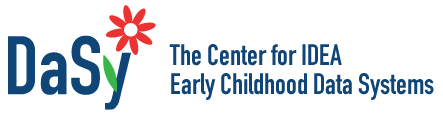 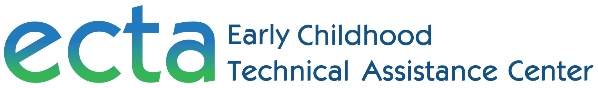 https://dasycenter.org/
ectacenter.org
Follow DaSy on Twitter: @DaSyCenter
Follow ECTA on Twitter: @ECTACenter
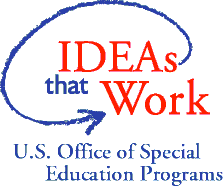 The contents of this presentation were developed under grants from the U.S. Department of Education, #H373Z190002 and #H326P170001. However, those contents do not necessarily represent the policy of the U.S. Department of Education, and you should not assume endorsement by the Federal Government. Project Officers: Meredith Miceli, Amy Bae, and Julia Martin Eile.
[Speaker Notes: For more information about the ECTA and DaSy Centers, please visit our websites at the addresses listed here. This concludes our presentation. Thanks for your interest in family outcomes and have a great day.]